Lovett
Fifth Grade 
Open House
2019-2020
5th Grade 
Mr. Locander
elocand1@houstonisd.org
What We Will Learn this Year!

Financial Literacy
Adding and Subtracting Fractions
Multiplying Fractions
Dividing Fractions
Multiplying Decimals
Dividing Decimals
Multi-step problems
+, -, x, /
Homework and Grading 

Students will receive a weekly homework assignment on Friday’s
It needs to be turned in the following Friday
IXL and/or Imagine Math
Ms. Cyr
kcyr@houstonisd.org
Mrs. Williams
ewilli21@houstonisd.org


Our Conference Time:
8:40 - 9:10  Please email for an appointment
Vocabulary:
Focus on Prefixes and Suffixes
Supported through Workstations

Spelling:
Spelling tests will be given
	 bi-monthly
Class Novels/Book Clubs:
We will read fiction and nonfiction texts
Teacher will model expectations whole group, students will practice on their own and in groups
Language Arts:
- Complete Sentences
- Parts of Speech
Punctuation 

Spelling:
- Bi-monthly Lists & Tests
Writing:
- The Writing Process
- Integrated in Reading and Social Studies
- Supported through Workstations
U.S. History:
- Studies Weekly
- Projects explored throughout the year
Curriculum Focus
Building Strong Scientific Vocabulary 
The Scientific Method
Conducting Labs and Investigations
Building Scientific Inquiry
Earth, Life and Physical Science
Vocabulary
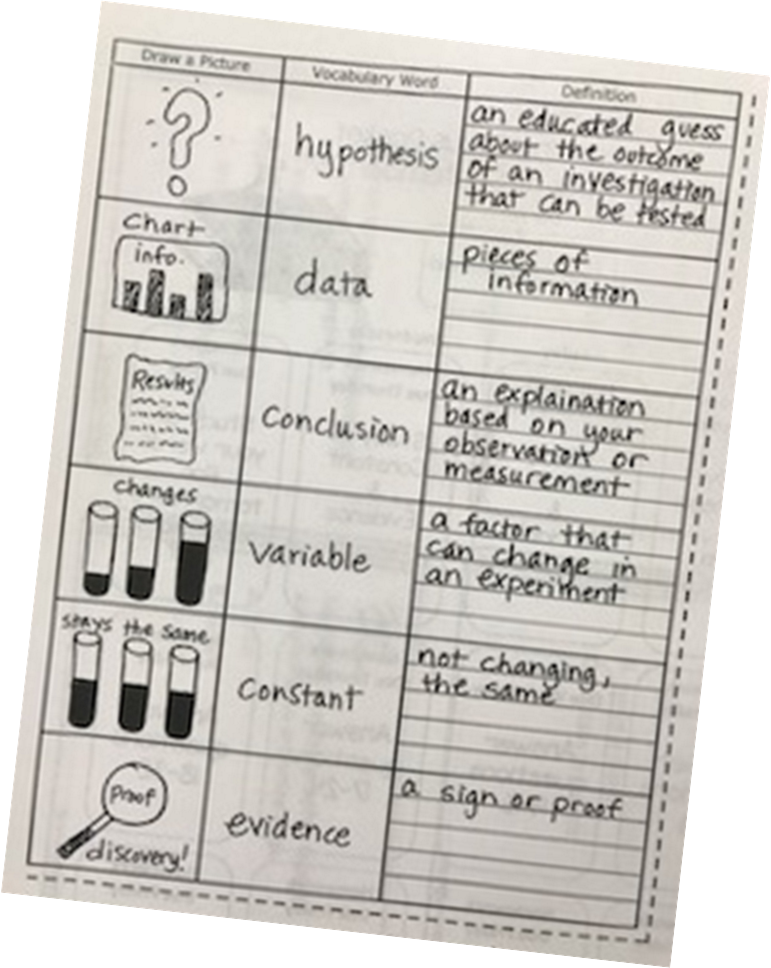 Students will be learning new vocabulary each week to coincide with the unit of study we are working on.
Interactive Notebook
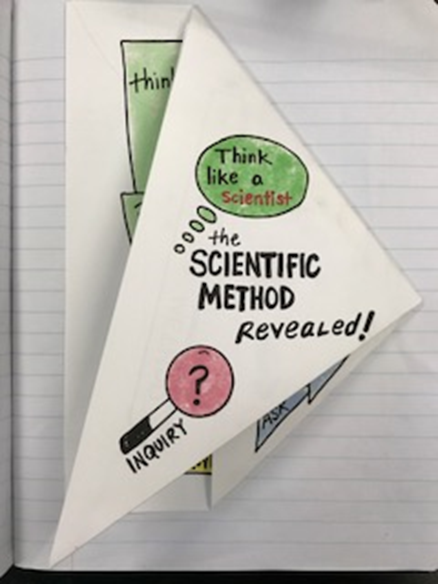 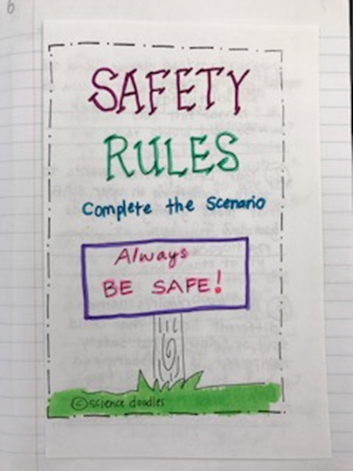 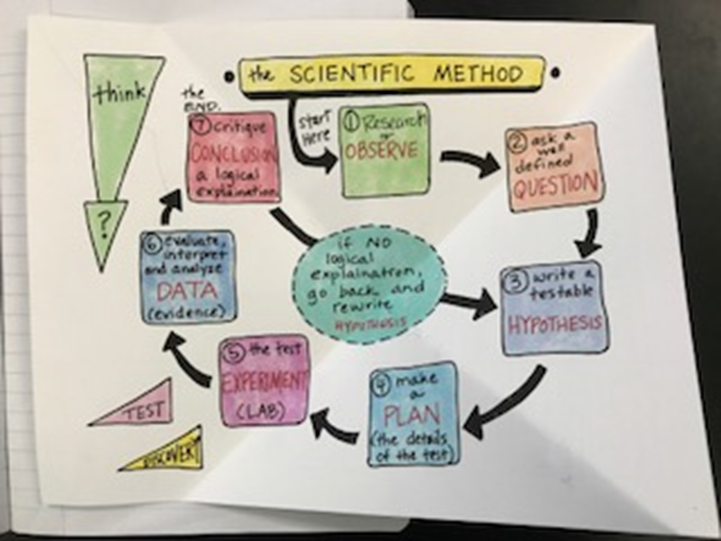 Students are expected
follow the 3Rs:
Be Ready
Be Responsible
Be Respectful
In order to be eligible to volunteer, you must be VIPS approved. This includes chaperoning fieldtrips.

Please expect about 3 weeks to complete the process.

You can visit the HISD homepage, click Get Involved and register here
Please only send healthy snacks. Please send dry food or fruit. We do have students with food allergies so be mindful of this.

Water is welcome throughout the day in all classrooms, coffee and colored drinks are not permitted.
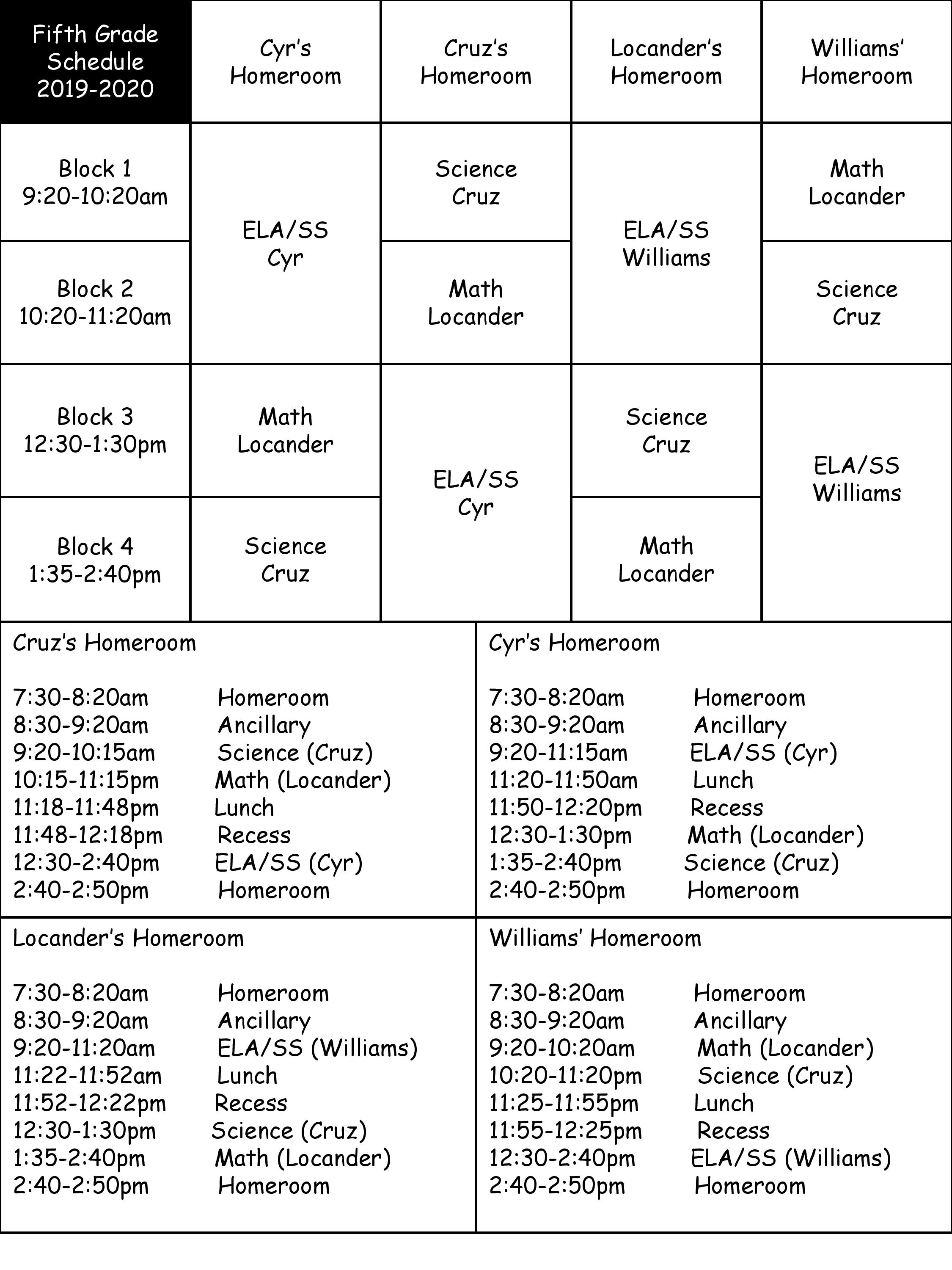 Begins at 2:50pm. 
Car riders exit to the back on Birdwood. 
Walkers exit through the front on Jason St. 
Extended day and after school programs are dismissed to their assigned rooms.
Tardies begin at 7:40am

7 or more tardies will cause your child’s conduct to drop by one letter grade.

Attendance is taken daily at 9:40am

Absence notes should be sent to school (or emailed to ssims1@houstonisd.org) within 3 days of a child’s absence in order for an absence to be considered excused

Excessive absences and/or tardies may lead to your child being placed on a growth plan
The Lovett dress code can be found in the student handbook printed at the beginning of your child’s agenda in the Lovett Elementary Student Handbook section.
Science Fair
Biz Town 
Promotion
All chaperones must be VIPs certified in order to attend.
Field trip scheduled in May to BizTown, no chaperones needed.
Celebrated at the beginning of recess

Any birthday treats sent to school must be store bought

Please include enough for every child in the class and no additional treats may be shared with students in other classes

Parents and visitors are welcome to have lunch with their child
Math STAAR - April 7
Reading STAAR - April 8
Science STAAR - May 13
Donations will occasionally be requested. Please donot feel obligated to participate. We appreciate everything you do to support your child’s learning.
Friday Folder- Please check
every Friday for conduct and graded work.
Homework Folder/Agenda-Please
check/sign daily.
Newsletter-Comes out every
Monday.

Please join Remind for your child’s.
classes.
Ericka Williams - ewilli21@houstonisd.org   

Kim Cyr - kcyr@houstonisd.org         
Annemarie Cruz – acruz8@houstonisd.org         

Jamie Locander – elocand1@houstonisd.org